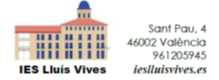 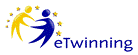 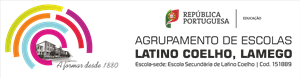 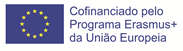 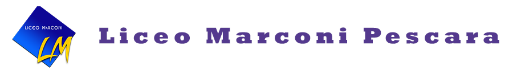 Mujeres y niñas en ciencia, ¡por supuesto!
2018-1-ES01-KA229-050938_3 
Programa Erasmus+ KA229
 
KECSKES, ALMA MARIA
 
ha participado en la Movilidad C4 que ha tenido lugar en la Escola Básica de Lamego, en la ciudad de Lamego, en Portugal, del 15 al 22 de noviembre de 2019.

 En Lamego, a 22 de noviembre de 2019
 

Fdo: José António Fernandes Martins Rocha
Director do Agrupamento de Escolas Latino Coelho, Lamego
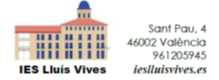 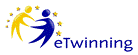 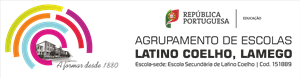 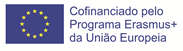 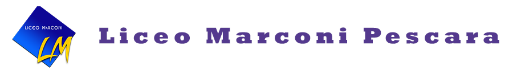 Mujeres y niñas en ciencia, ¡por supuesto!
2018-1-ES01-KA229-050938_3 
Programa Erasmus+ KA229
 
HERRERO NAVARRO, JESUS 

ha participado en la Movilidad C4 que ha tenido lugar en la Escola Básica de Lamego, en la ciudad de Lamego, en Portugal, del 15 al 22 de noviembre de 2019.

 En Lamego, a 22 de noviembre de 2019

Fdo: José António Fernandes Martins Rocha
Director do Agrupamento de Escolas Latino Coelho, Lamego
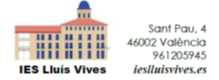 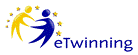 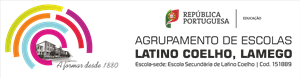 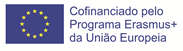 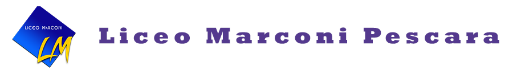 Mujeres y niñas en ciencia, ¡por supuesto!
2018-1-ES01-KA229-050938_3 
Programa Erasmus+ KA229
 
BELLIDO PLANELLS, ALEJANDRO
 
ha participado en la Movilidad C4 que ha tenido lugar en la Escola Básica de Lamego, en la ciudad de Lamego, en Portugal, del 15 al 22 de noviembre de 2019.

 En Lamego, a 22 de noviembre de 2019

Fdo: José António Fernandes Martins Rocha
Director do Agrupamento de Escolas Latino Coelho, Lamego
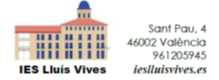 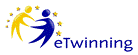 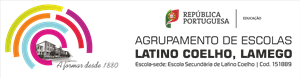 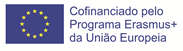 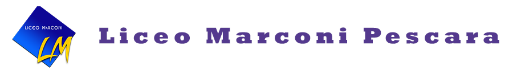 Mujeres y niñas en ciencia, ¡por supuesto!
2018-1-ES01-KA229-050938_3 
Programa Erasmus+ KA229
 
DIAZ LOPEZ, MARCELA 

ha participado en la Movilidad C4 que ha tenido lugar en la Escola Básica de Lamego, en la ciudad de Lamego, en Portugal, del 15 al 22 de noviembre de 2019.

 En Lamego, a 22 de noviembre de 2019

Fdo: José António Fernandes Martins Rocha
Director do Agrupamento de Escolas Latino Coelho, Lamego
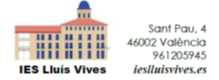 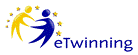 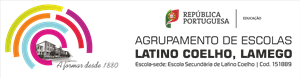 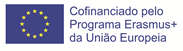 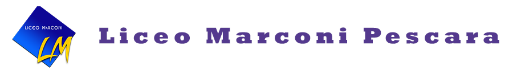 Mujeres y niñas en ciencia, ¡por supuesto!
2018-1-ES01-KA229-050938_3 
Programa Erasmus+ KA229
 
MIELE SOLSONA, ALICIA 

ha participado en la Movilidad C4 que ha tenido lugar en la Escola Básica de Lamego, en la ciudad de Lamego, en Portugal, del 15 al 22 de noviembre de 2019.

 En Lamego, a 22 de noviembre de 2019


Fdo: José António Fernandes Martins Rocha
Director do Agrupamento de Escolas Latino Coelho, Lamego
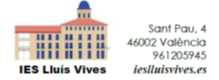 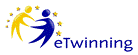 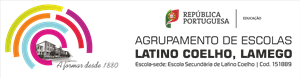 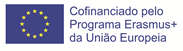 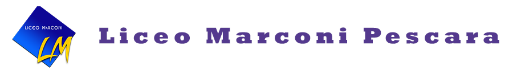 Mujeres y niñas en ciencia, ¡por supuesto!
2018-1-ES01-KA229-050938_3 
Programa Erasmus+ KA229
 
MARCHANTE GARCIA, ASIER 

ha participado en la Movilidad C4 que ha tenido lugar en la Escola Básica de Lamego, en la ciudad de Lamego, en Portugal, del 15 al 22 de noviembre de 2019.

 En Lamego, a 22 de noviembre de 2019

Fdo: José António Fernandes Martins Rocha
Director do Agrupamento de Escolas Latino Coelho, Lamego
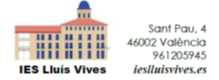 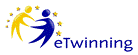 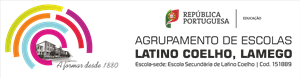 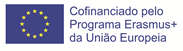 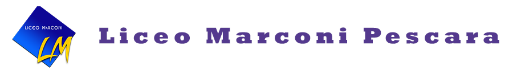 Mujeres y niñas en ciencia, ¡por supuesto!
2018-1-ES01-KA229-050938_3 
Programa Erasmus+ KA229
 
BELDA HERRERO, ANA 

ha participado en la Movilidad C4 que ha tenido lugar en la Escola Básica de Lamego, en la ciudad de Lamego, en Portugal, del 15 al 22 de noviembre de 2019.

 En Lamego, a 22 de noviembre de 2019

Fdo: José António Fernandes Martins Rocha
Director do Agrupamento de Escolas Latino Coelho, Lamego
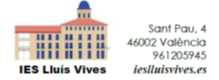 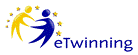 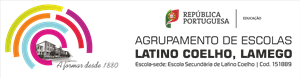 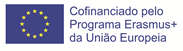 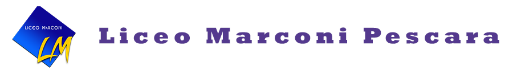 Mujeres y niñas en ciencia, ¡por supuesto!
2018-1-ES01-KA229-050938_3 
Programa Erasmus+ KA229
 
PRATS PUCHADES, AITANA 

ha participado en la Movilidad C4 que ha tenido lugar en la Escola Básica de Lamego, en la ciudad de Lamego, en Portugal, del 15 al 22 de noviembre de 2019.

 En Lamego, a 22 de noviembre de 2019

Fdo: José António Fernandes Martins Rocha
Director do Agrupamento de Escolas Latino Coelho, Lamego
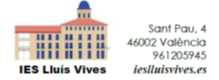 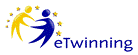 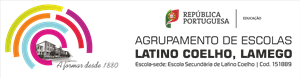 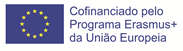 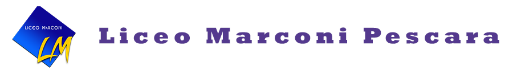 Mujeres y niñas en ciencia, ¡por supuesto!
2018-1-ES01-KA229-050938_3 
Programa Erasmus+ KA229
 
PUIG SANCHO, CARMEN 

ha participado en la Movilidad C4 que ha tenido lugar en la Escola Básica de Lamego, en la ciudad de Lamego, en Portugal, del 15 al 22 de noviembre de 2019.

 En Lamego, a 22 de noviembre de 2019

Fdo: José António Fernandes Martins Rocha
Director do Agrupamento de Escolas Latino Coelho, Lamego
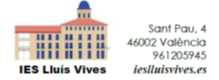 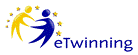 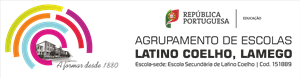 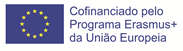 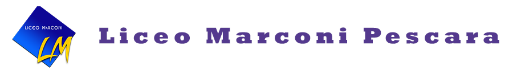 Mujeres y niñas en ciencia, ¡por supuesto!
2018-1-ES01-KA229-050938_3 
Programa Erasmus+ KA229
 
ROSA MARTINEZ, AGUSTIN 

ha participado en la Movilidad C4 que ha tenido lugar en la Escola Básica de Lamego, en la ciudad de Lamego, en Portugal, del 15 al 22 de noviembre de 2019.

 En Lamego, a 22 de noviembre de 2019

Fdo: José António Fernandes Martins Rocha
Director do Agrupamento de Escolas Latino Coelho, Lamego
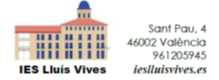 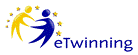 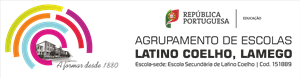 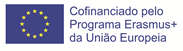 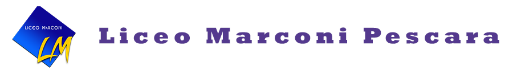 Mujeres y niñas en ciencia, ¡por supuesto!
2018-1-ES01-KA229-050938_3 
Programa Erasmus+ KA229
 
BROTONS GONZALEZ, JULIA 

ha participado en la Movilidad C4 que ha tenido lugar en la Escola Básica de Lamego, en la ciudad de Lamego, en Portugal, del 15 al 22 de noviembre de 2019.

 En Lamego, a 22 de noviembre de 2019


Fdo: José António Fernandes Martins Rocha
Director do Agrupamento de Escolas Latino Coelho, Lamego
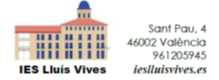 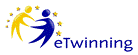 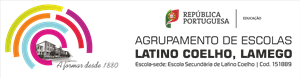 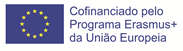 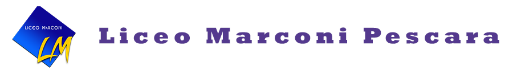 Mujeres y niñas en ciencia, ¡por supuesto!
2018-1-ES01-KA229-050938_3 
Programa Erasmus+ KA229
 
DOMENECH TOMAS, PAULA 

ha participado en la Movilidad C4 que ha tenido lugar en la Escola Básica de Lamego, en la ciudad de Lamego, en Portugal, del 15 al 22 de noviembre de 2019.

 En Lamego, a 22 de noviembre de 2019

 

Fdo: José António Fernandes Martins Rocha
Director do Agrupamento de Escolas Latino Coelho, Lamego
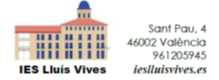 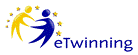 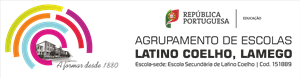 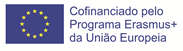 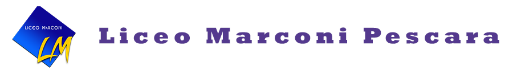 Mujeres y niñas en ciencia, ¡por supuesto!
2018-1-ES01-KA229-050938_3 
Programa Erasmus+ KA229
 
GAMBINI CASTELL, MARCOS 

ha participado en la Movilidad C4 que ha tenido lugar en la Escola Básica de Lamego, en la ciudad de Lamego, en Portugal, del 15 al 22 de noviembre de 2019.

 En Lamego, a 22 de noviembre de 2019

Fdo: José António Fernandes Martins Rocha
Director do Agrupamento de Escolas Latino Coelho, Lamego
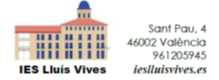 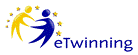 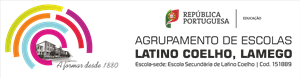 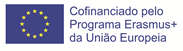 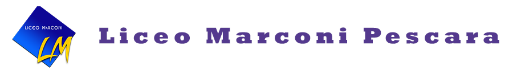 Mujeres y niñas en ciencia, ¡por supuesto!
2018-1-ES01-KA229-050938_3 
Programa Erasmus+ KA229
 
BERNABÉ LUCERO, LAURA JIMENA 

ha participado en la Movilidad C4 que ha tenido lugar en la Escola Básica de Lamego, en la ciudad de Lamego, en Portugal, del 15 al 22 de noviembre de 2019.

 En Lamego, a 22 de noviembre de 2019

Fdo: José António Fernandes Martins Rocha
Director do Agrupamento de Escolas Latino Coelho, Lamego
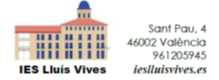 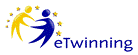 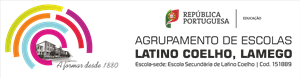 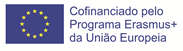 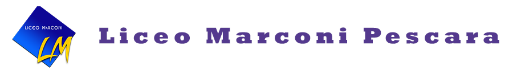 Mujeres y niñas en ciencia, ¡por supuesto!
2018-1-ES01-KA229-050938_3 
Programa Erasmus+ KA229
 
ZAMORA ROMERO, MARCO ANTONIO 

ha participado en la Movilidad C4 que ha tenido lugar en la Escola Básica de Lamego, en la ciudad de Lamego, en Portugal, del 15 al 22 de noviembre de 2019.

 En Lamego, a 22 de noviembre de 2019

Fdo: José António Fernandes Martins Rocha
Director do Agrupamento de Escolas Latino Coelho, Lamego
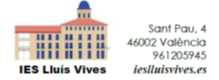 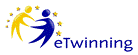 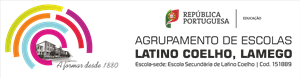 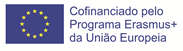 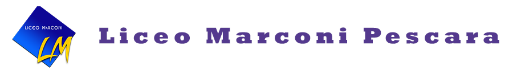 Mujeres y niñas en ciencia, ¡por supuesto!
2018-1-ES01-KA229-050938_3 
Programa Erasmus+ KA229
 
CARRERO SOTO, LUNA 

ha participado en la Movilidad C4 que ha tenido lugar en la Escola Básica de Lamego, en la ciudad de Lamego, en Portugal, del 15 al 22 de noviembre de 2019.

 En Lamego, a 22 de noviembre de 2019

Fdo: José António Fernandes Martins Rocha
Director do Agrupamento de Escolas Latino Coelho, Lamego
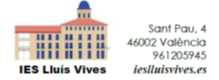 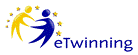 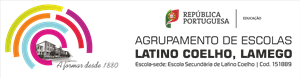 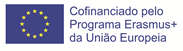 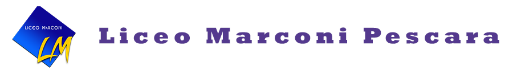 Mujeres y niñas en ciencia, ¡por supuesto!
2018-1-ES01-KA229-050938_3 
Programa Erasmus+ KA229
 
DAROCA GONZALEZ, MATEO 

ha participado en la Movilidad C4 que ha tenido lugar en la Escola Básica de Lamego, en la ciudad de Lamego, en Portugal, del 15 al 22 de noviembre de 2019.

 En Lamego, a 22 de noviembre de 2019

Fdo: José António Fernandes Martins Rocha
Director do Agrupamento de Escolas Latino Coelho, Lamego
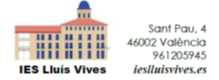 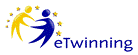 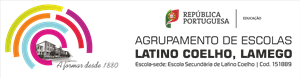 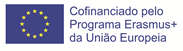 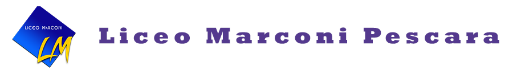 Mujeres y niñas en ciencia, ¡por supuesto!
2018-1-ES01-KA229-050938_3 
Programa Erasmus+ KA229
 
LOPEZ, CHISVERT, LAILA 

ha participado en la Movilidad C4 que ha tenido lugar en la Escola Básica de Lamego, en la ciudad de Lamego, en Portugal, del 15 al 22 de noviembre de 2019.

 En Lamego, a 22 de noviembre de 2019

Fdo: José António Fernandes Martins Rocha
Director do Agrupamento de Escolas Latino Coelho, Lamego
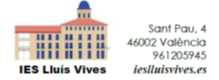 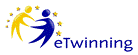 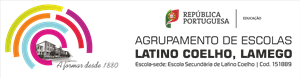 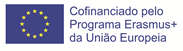 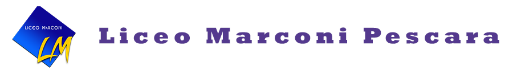 Mujeres y niñas en ciencia, ¡por supuesto!
2018-1-ES01-KA229-050938_3 
Programa Erasmus+ KA229
 
MITE BUSTAMANTE, PENELOPE ELVIRA 

ha participado en la Movilidad C4 que ha tenido lugar en la Escola Básica de Lamego, en la ciudad de Lamego, en Portugal, del 15 al 22 de noviembre de 2019.

 En Lamego, a 22 de noviembre de 2019

Fdo: José António Fernandes Martins Rocha
Director do Agrupamento de Escolas Latino Coelho, Lamego
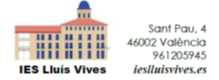 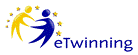 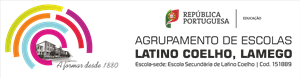 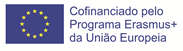 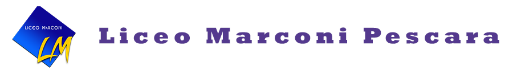 Mujeres y niñas en ciencia, ¡por supuesto!
2018-1-ES01-KA229-050938_3 
Programa Erasmus+ KA229
 
GARCIA STOPPIELLO, LUKA 

ha participado en la Movilidad C4 que ha tenido lugar en la Escola Básica de Lamego, en la ciudad de Lamego, en Portugal, del 15 al 22 de noviembre de 2019.

 En Lamego, a 22 de noviembre de 2019


Fdo: José António Fernandes Martins Rocha
Director do Agrupamento de Escolas Latino Coelho, Lamego
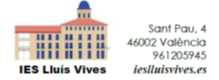 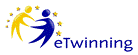 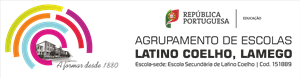 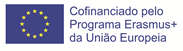 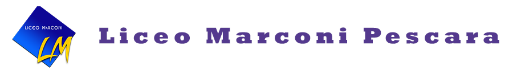 Mujeres y niñas en ciencia, ¡por supuesto!
2018-1-ES01-KA229-050938_3 
Programa Erasmus+ KA229
 
HERRERO NAVARRO, JUAN 

ha participado en la Movilidad C4 que ha tenido lugar en la Escola Básica de Lamego, en la ciudad de Lamego, en Portugal, del 15 al 22 de noviembre de 2019.

 En Lamego, a 22 de noviembre de 2019

Fdo: José António Fernandes Martins Rocha
Director do Agrupamento de Escolas Latino Coelho, Lamego
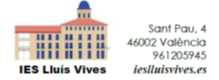 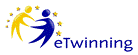 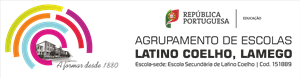 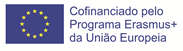 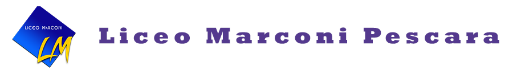 Mujeres y niñas en ciencia, ¡por supuesto!
2018-1-ES01-KA229-050938_3 
Programa Erasmus+ KA229
 
ARTUÑEDO FONT, BEATRIZ

ha participado en la Movilidad C4 que ha tenido lugar en la Escola Básica de Lamego, en la ciudad de Lamego, en Portugal, del 15 al 22 de noviembre de 2019.

 En Lamego, a 22 de noviembre de 2019

Fdo: José António Fernandes Martins Rocha
Director do Agrupamento de Escolas Latino Coelho, Lamego
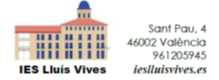 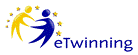 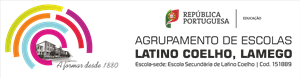 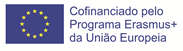 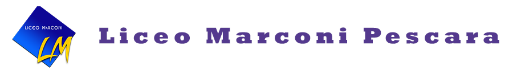 Mujeres y niñas en ciencia, ¡por supuesto!
2018-1-ES01-KA229-050938_3 
Programa Erasmus+ KA229
 
HERRERO BOSCH, PABLO

ha participado en la Movilidad C4 que ha tenido lugar en la Escola Básica de Lamego, en la ciudad de Lamego, en Portugal, del 15 al 22 de noviembre de 2019.

 En Lamego, a 22 de noviembre de 2019
 

Fdo: José António Fernandes Martins Rocha
Director do Agrupamento de Escolas Latino Coelho, Lamego